Themabijeenkomst Taskforce Wonen en Zorg Doorstroom stroomt door!
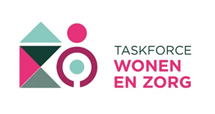 In de regio Arnhem Nijmegen Rivierenland gedragen door: Gemeente Rheden, Talis, Kleurrijk Wonen, Stichting Samen Zorgen, Zorgalliantie en HAN Centre of Expertice Krachtige Kernen
Programma

15.00-15.05 uur	Welkom en toelichting programma
		Spreker:  Wendy Kemper (programmamanager Zorgalliantie/CoE K
		Krachtige Kernen

15.05-15.15 uur	Wat hebben we opgehaald na 30 september?
		Spreker: Jeannette Horlings-Koetje (ambassadeur Taskforce Wonen en Zorg)

15.15-15.45 uur	In gesprek met Erwin Smit (projectleider van het experiment doorstroming van senioren op de 				woningmarkt, Platform31)  en Martijn Vellekoop (strategisch beleidsadviseur Wonen en 				projectleider Doorstroming Provincie Gelderland)

15.45-15.55 uur		PAUZE

15.55-16.40 uur	Gesprekstafels: Sturen op doorstroming

16.40-16.55 uur	Terugmelding uit de gesprekstafels

16.55-17.00 uur	Doorkijkje vervolg
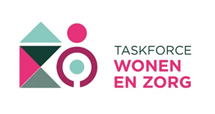 Themabijeenkomst Taskforce 
Wonen en Zorg Doorstroom stroomt door !
Gesprekstafels: (de linkjes staan ook in de chat van de plenaire Teams omgeving)
Gesprekstafel A Sturen op doorstroming met meerdere partijen   
Gesprekstafel B Sturen op doorstroming met gerichte marketingaanpak, waaronder huurgewenning 
Gesprekstafel C Sturen op doorstroming met woningsplitsing  
Gesprekstafel D Sturen op doorstroming met woonruimteverdeling 

Bij vragen of problemen graag contact opnemen met Saskia Poelen (Secretaresse Zorgalliantie) 
saskia.poelen@han.nl of 06- 2713 8557
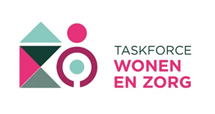 Bijeenkomst zorgregio Arnhem (Menzis) 14 maart 
Bijeenkomst zorgregio Nijmegen-Rivierenland (VGZ) april
Themabijeenkomst juni 
Bovenregionale bijeenkomst 30 september
Vervolg
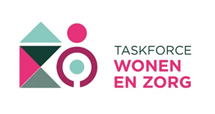